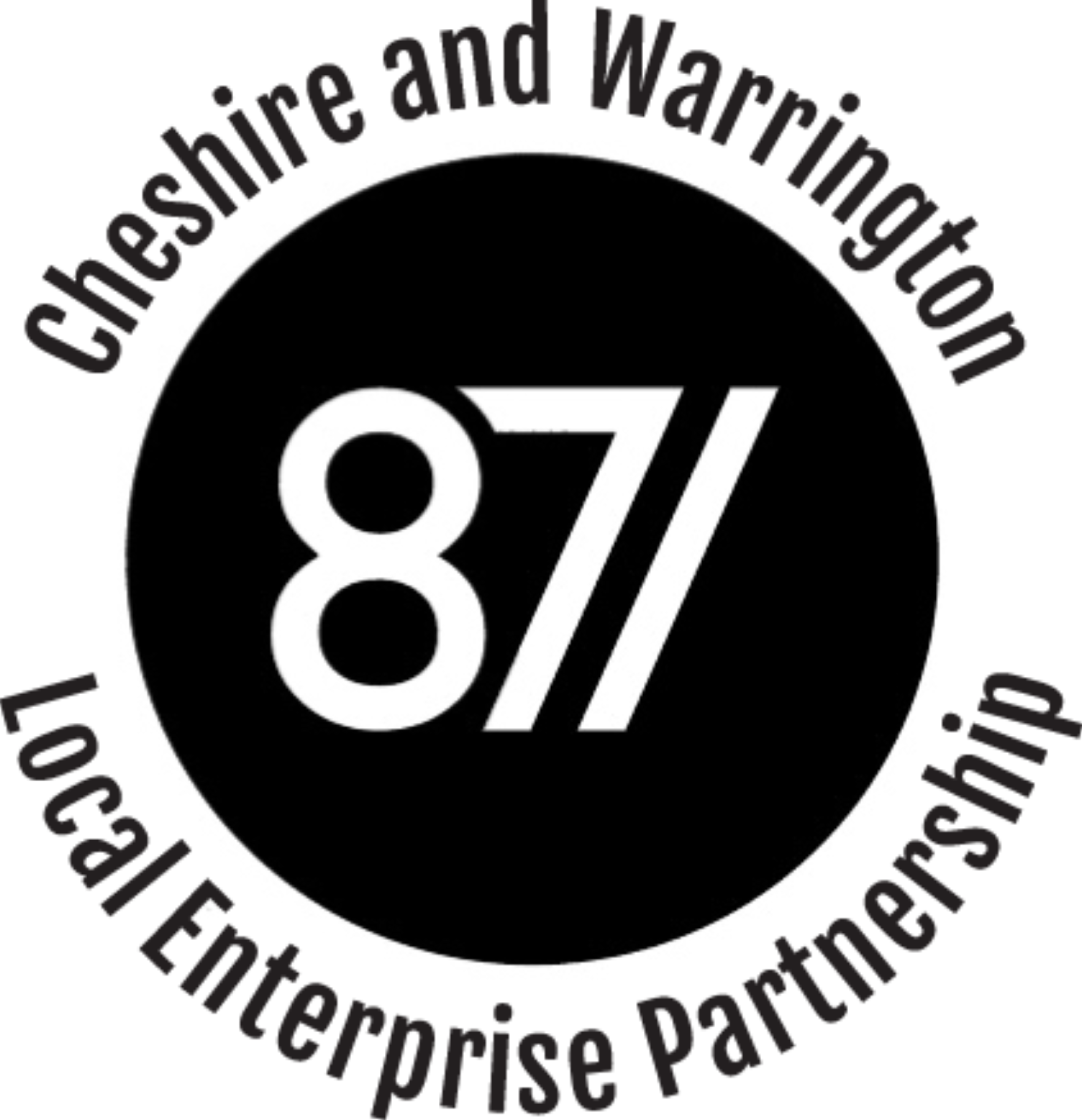 Cheshire and Warrington: the most healthy, sustainable, inclusive and growing economy in the UK
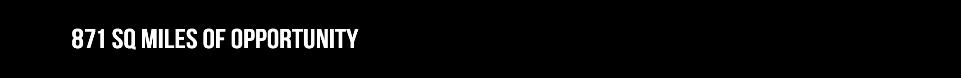